আজকের পাঠে সবাইকে স্বাগতম
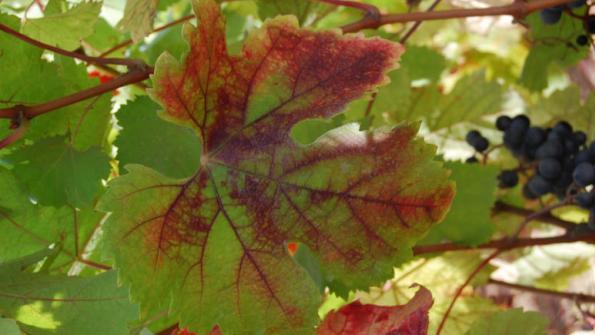 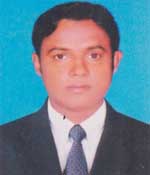 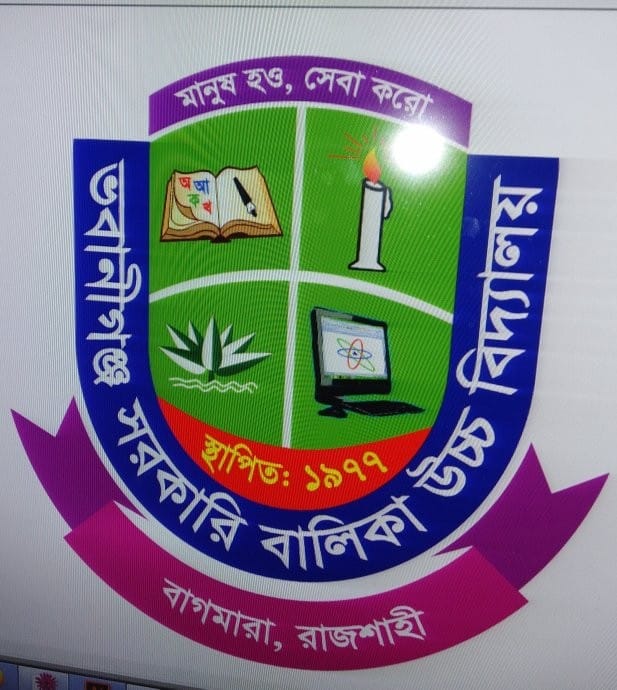 মোঃ জসিম উদ্দিন 
B.Sc(Hons.), M.Sc
সহকারী শিক্ষক
zasimuddinpb@gmail.com 
  
ভবানীগঞ্জ সরকারী বালিকা উচ্চ বিদ্যালয়, 
বাগমারা, রাজশাহী।
মোবাইলঃ ০১৭২৩১১৭৫৪৮
শ্রেণি:নবম, 
অধ্যায়: পঞ্চম
(খাদ্য,পুষ্টি ও পরিপাক)
পাঠের শিরোনামঃ
উদ্ভিদের খনিজ পুষ্টি
ক্লাসের সময়: ৪৫ মিনিট
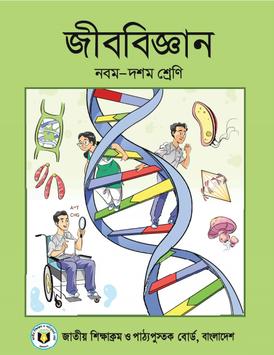 নিচের ছবিগুলো লক্ষ্য করে বলো কি বুঝতে পারছো-
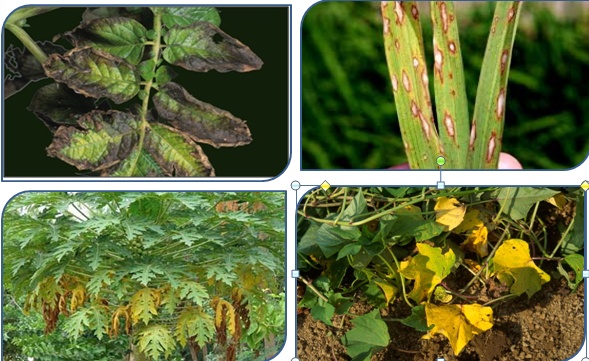 বিভিন্ন উদ্ভিদের পাতা রোগে আক্রান্ত হয়েছে
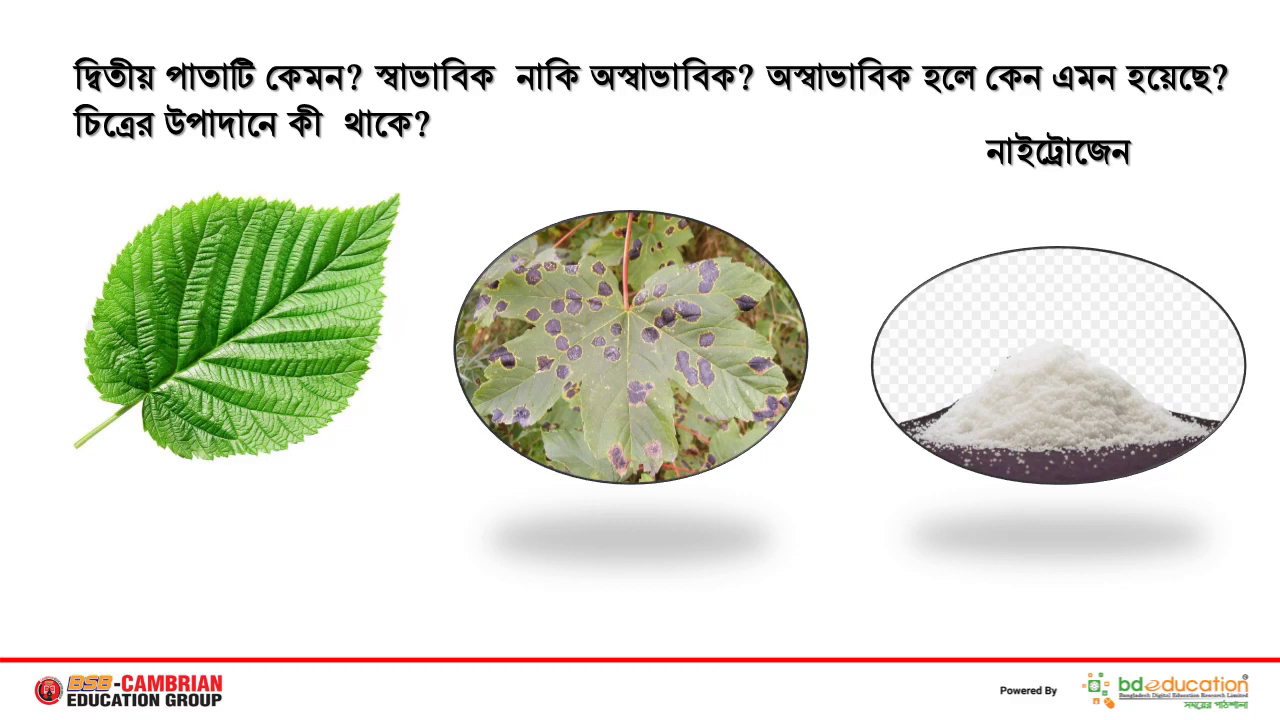 উদ্ভিদের পাতায় এরূপ সৃষ্টি হওয়ার কারণ কি?
পুষ্টি উপাদানের ঘাটতি
আজকের  পাঠ:
উদ্ভিদের খনিজ পুষ্টি
শিখনফল
এই পাঠশেষে  শিক্ষার্থীরা--
উদ্ভিদের পুষ্টি উপাদানের বিভিন্নতা ব্যাখ্যা করতে পারবে।
উদ্ভিদের পুষ্টির অভাবজনিত লক্ষণ বিশ্লেষণ করতে পারবে।
উদ্ভিদের পুষ্টির অতি প্রয়োজনীয় উপাদানের গুরুত্ব  ব্যাখ্যা করতে পারবে।
উদ্ভিদ তার বৃদ্ধি ও বিকাশে মাটি থেকে মূলের মাধ্যমে কোন কোন উপাদান গ্রহণ করে?
পানি
খনিজ পুষ্টি উপাদান
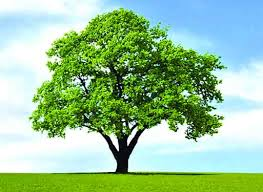 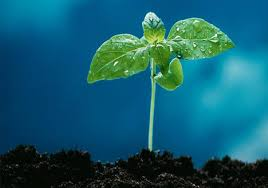 উদ্ভিদের বেঁচে থাকার জন্য কী প্রয়োজন?
উদ্ভিদ খনিজ পুষ্টি কোথায় থেকে পায়?
উদ্ভিদের খনিজ পুষ্টিগুলো কী কী?
মিলানোর চেষ্টা করি---
উদ্ভিদ মাটি, পানি ও বায়ু থেকে কতক উপাদান গ্রহণ করে থাকে বেচে থাকার জন্য। তারা পুষ্টি উপাদান নামে পরিচিত।
এদের অধিকাংশই মাটি থেকে পাওয়া যায়, যে সকল পুষ্টি উপাদান মাটি থেকে পাওয়া যায় তাদেরকে খনিজ পুষ্টি বলে।
৬০টি উপাদানের মধ্যে ১৬টিকে অত্যাবশকীয় উপাদান বলে। এদের অভাব হলে উদ্ভিদের শরীরে বিভিন্ন সমস্যা দেখা দেয়।
এবার আমরা জানবো উদ্ভিদের জীবনে কি কি পুষ্টি উপাদান প্রয়োজন
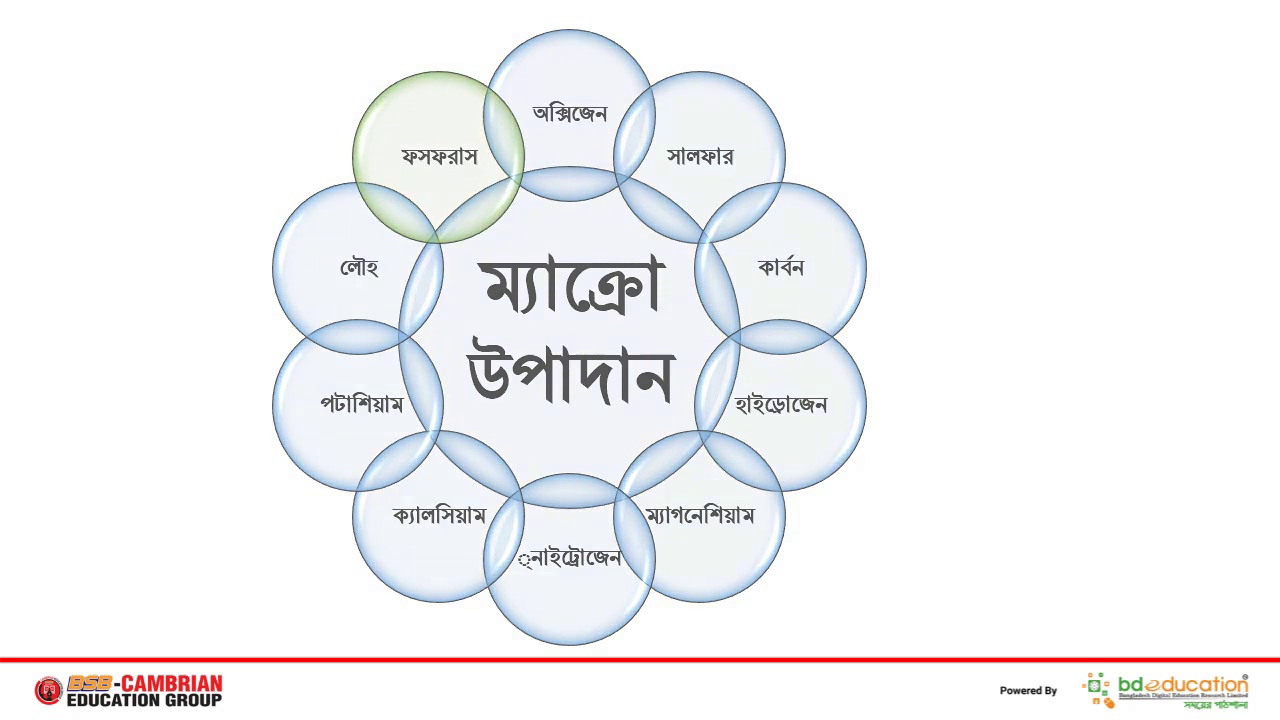 মূখ্য পুষ্টি উপাদানগুলো জেনে নিই।
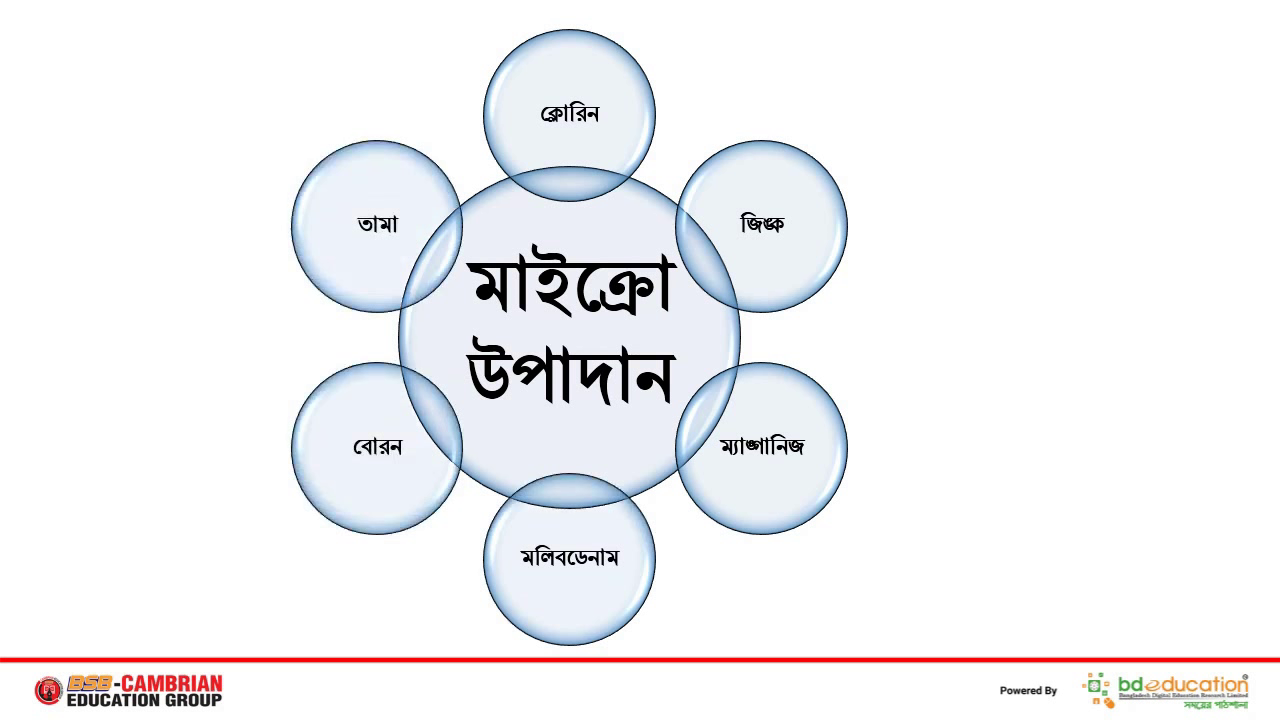 গৌণ পুষ্টি উপাদানগুলো জেনে নিই।
মনে রাখার কৌশল: 
★উদ্ভিদের মুখ্য পুষ্টি উপাদান(১০টি) →[অহনা ক্যাপসাকাম খেতে আমাকে ফলৌ করলো]                                                   ব্যাখ্যাঃ                                       অ -তে→অক্সিজেন                                       হ -তে→হাইড্রোজেন                                       না -তে→নাইট্রোজেন                                       ক্যা -তে→ক্যালসিয়াম                                       প -তে→পটাসিয়াম                                       সা -তে→সালফার                                       কা -তে→কার্বন                                       ম-তে→ম্যাগনেশিয়াম                                       ফ -তে→ফসফরাস                                       লৌ -তে→লৌহ                      [অথবা-MgK CaFe for Nice CHOPS)
মনে রাখার কৌশল: 
★উদ্ভিদের মুখ্য পুষ্টি উপাদান(১০টি) →[অহনা ক্যাপসাকাম খেতে আমাকে ফলৌ করলো]                                                   ব্যাখ্যাঃ                                       অ -তে→অক্সিজেন                                       হ -তে→হাইড্রোজেন                                       না -তে→নাইট্রোজেন                                       ক্যা -তে→ক্যালসিয়াম                                       প -তে→পটাসিয়াম                                       সা -তে→সালফার                                       কা -তে→কার্বন                                       ম-তে→ম্যাগনেশিয়াম                                       ফ -তে→ফসফরাস                                       লৌ -তে→লৌহ                      [অথবা-MgK CaFe for Nice CHOPS)
মনে রাখার কৌশল★উদ্ভিদের গৌণ পুষ্টি উপাদান (৬টি)[ম্যাম বোদ হয় তামাক টানছে]ব্যাখ্যাঃম্যা -তে→ম্যাংগানিজ।ম -তে→মলিবডেনামবো -তে→বোরনদ -তে→দস্তাতামা -তামাক -তে→ক্লোরিন
এবার কয়েকটি খনিজ পুষ্টি উপাদানের অভাবজনিত লক্ষণ, কারণ সম্পর্কে 
আমরা ব্যাখ্যা করতে পারবো।
নিচের উদ্ভিদের ছবিগুলো লক্ষ্য করো
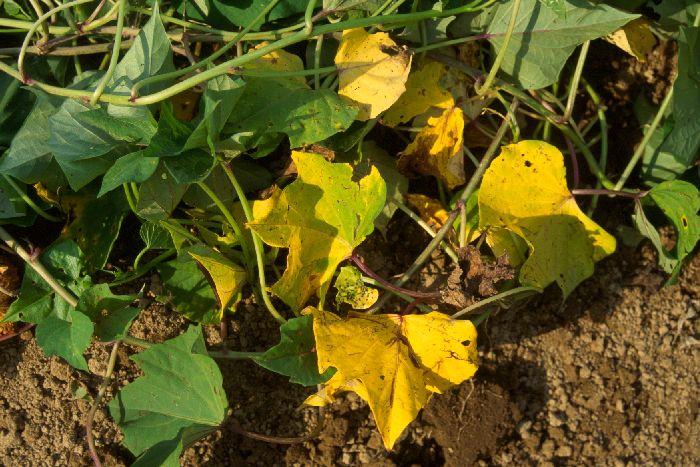 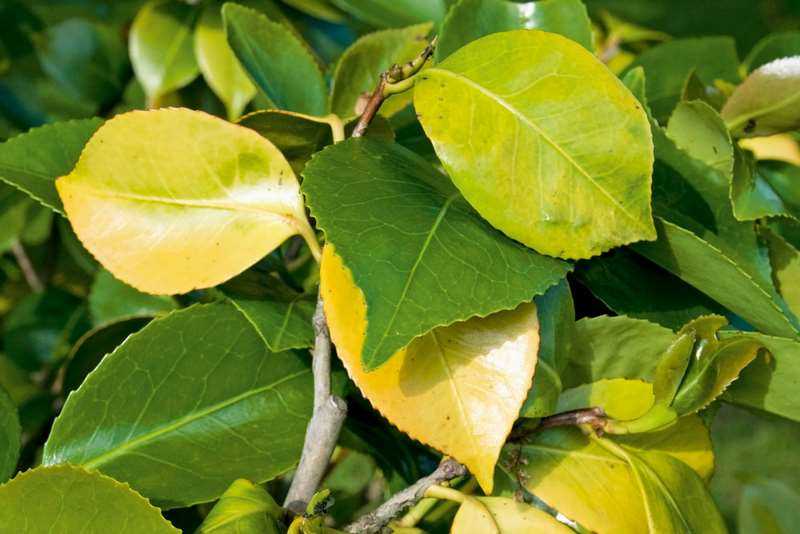 লক্ষ্য কর পাতায় কি কি পুষ্টি অভাব-জনিত 
দেখা গেলো
ক্লোরোফিল সৃষ্টি ব্যাহত হওয়ায়  পাতা সবুজ রং হতে
    হলুদ রং ধারণ করলো।
ক্লোরোফিল সৃষ্টি না হওয়ায় কোষের বিভাজন  ও বৃদ্ধি 
    ব্যাহত হতে পারে।
পাতায় এরূপ লক্ষণ এর কারণ:
নাইট্রোজেনের  ঘাটতি। এর অভাবে ”ক্লোরোসিস”
 রোগ হলো।
নিচের উদ্ভিদের ছবিগুলো লক্ষ্য করো
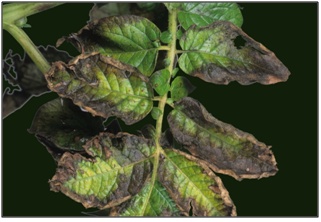 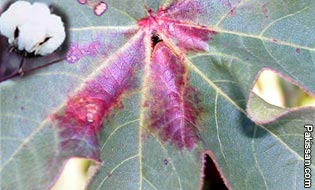 লক্ষ্য কর পাতায় কি কি পুষ্টি অভাব-জনিত 
দেখা গেলো
পাতা বেগুনি হয়ে গেলো।
পাতায় মৃত অঞ্চল সৃষ্টি হলো এমনকি পাতা ফুল ও ফল ঝড়ে পড়তে পারে। 
উদ্ভিদের বৃদ্ধি বন্ধ হয়ে যায় বলে উদ্ভিদ খর্বাকার হয়ে পড়তে পারে।
পাতায় এরূপ লক্ষণ এর কারণ:
ফসফরাসের ঘাটতি
নিচের উদ্ভিদের ছবিগুলো লক্ষ্য করো
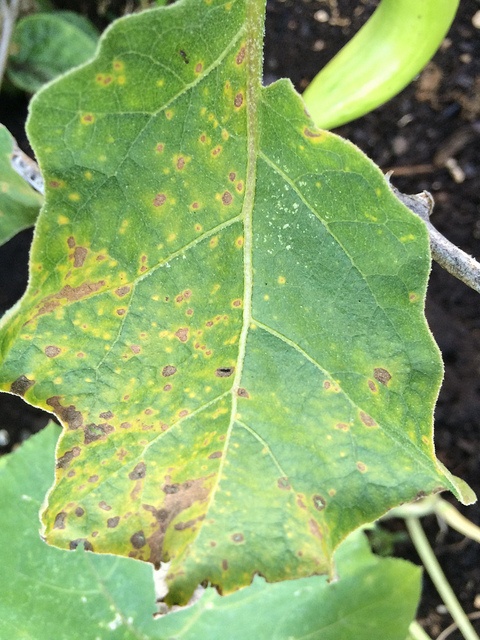 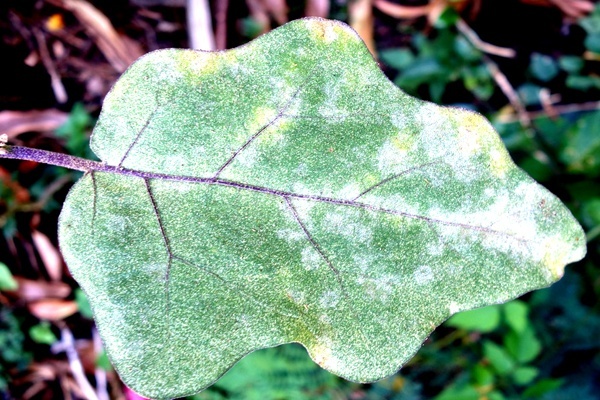 লক্ষ্য কর পাতায় কি কি পুষ্টি অভাব-জনিত 
দেখা গেলো
পাতার শীর্ষ ও কিনারা হলুদ হলো।
 পাতায় মৃত অঞ্চল সৃষ্টি হলো ।
 পাতা হলুদ বর্ণ ধারণ হলো ।
 পাতা পুড়ে যাওয়া সদৃশ বাদামী বর্ণ দেখা গেলো।
পাতায় এরূপ লক্ষণ এর কারণ:
পটাশিয়াম ঘাটতি
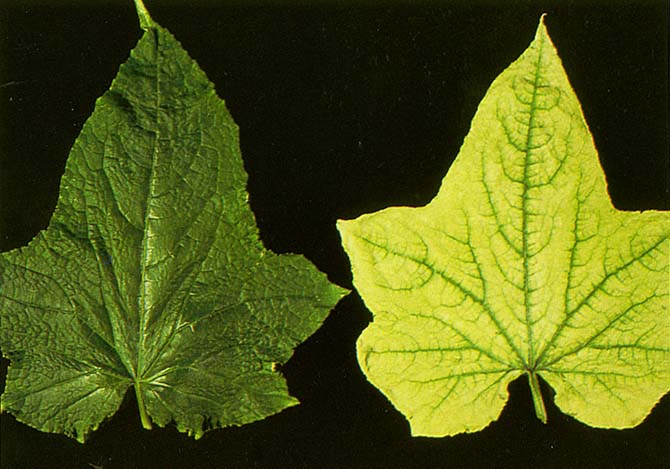 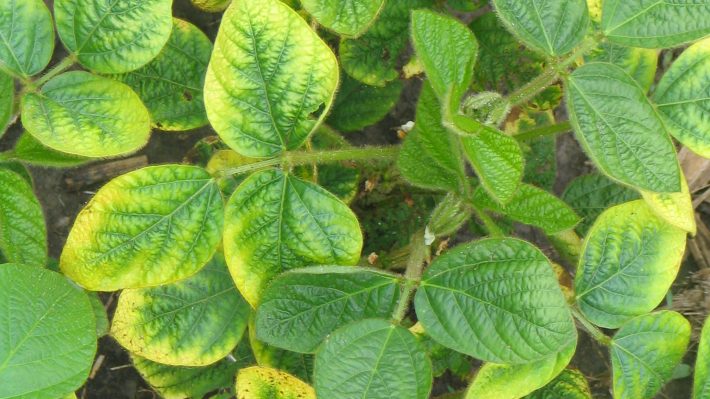 লক্ষ্য কর পাতায় কি কি পুষ্টি অভাব-জনিত 
দেখা গেলো
ক্লোরোফিল সংশ্লেষিত হয় না বলে পাতার সবুজ রং হালকা 
   হয়ে যায়।
 পাতার শিরাগুলো হালকা সবুজ হয়।
পাতায় এরূপ লক্ষণ এর কারণ:
ম্যাগনেসিয়াম ঘাটতি
উদ্ভিদের পাতায় খনিজ পুষ্টি উপাদানের ঘাটতিতে  পাতার বিভিন্ন অবস্থা:-
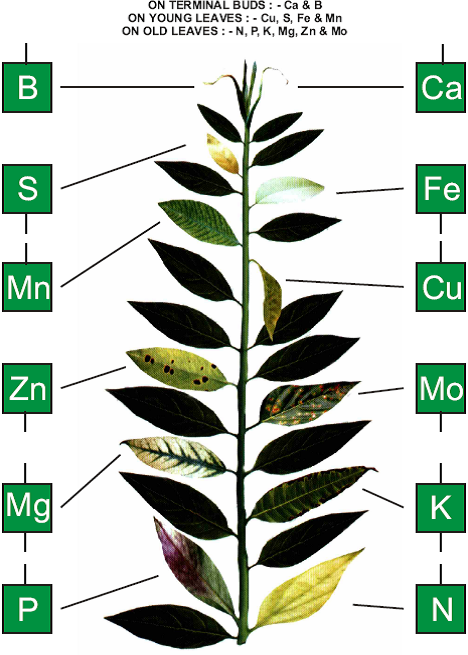 উদ্ভিদের পুষ্টিতে খনিজ উপাদানের ভূমিকা ও অভাবজনিত লক্ষণ
N- কাজঃ প্রোটিন, নিউক্লিয়িক এসিড ও ক্লোরোফিল গঠন করে।লক্ষন-নীচের বয়স্ক পাতা থেকে ক্রমান্বয়ে উপরের পাতা হলুদ বর্ণ ধারন করে। নাইট্রজেনের অভাবে পুরো ফসল সমানভাবে হলুদ হয়।– পূর্ণ বয়সের আগেই ফুল ধরে।– ধান গম ও অন্যান্য দানা শস্যে কুশি কম হয়।
P- কাজঃ নিউক্লিয়িক এসিড ও ফসফোলিপিড গঠন করে। energy transfer  করেলক্ষন-গাছ খাট, কুশি কম, পাতা গাঢ় সবুজ বর্ণ ধারণ করে। পাতা ও কান্ডে লালচে বেগুনী রং।– ফল পাকতে দেরী হয়। শিকড়ের বৃদ্ধি কমে যায়। Nodded কম হয়।– ফুল ও ফল কম ধরে। বীজ উৎপাদন হ্রাস পায়।
K- কাজঃ লক্ষন- বয়স্ক পাতার আগা কিনারা ঝলসে বা পুড়ে যাওয়ার মত হয়।– কান্ড দুর্বল, হেলে পড়ে, রোগ, খরা ও শৈ্ত্য সংবেদনশীল।– বীজ ও ফল আকারে ছোট হয় ও কুচকে যায়। পাতা, ফুল ফল ঝরে পড়ে।– সীম জাতীয় গাছের পাতায় সাদা ছোপ ছোপ দাগ।
S- কাজঃ এমাইনো এসিড, বায়োটিন, Vit-B কো-এনজাইম-A গঠন।লক্ষন- অম্লীয় ও কম জৈব পদার্থ মাটিতে অভাব দেখা দেয়– কচি পাতা হলদে-সাদা হয়। ধীরে ধীরে পুরাতন পাতায় ।– ফসল পাকতে দেরী হয়।
Ca- কাজঃ কোষের পর্দা গঠন ও কোষ বিভাজন  এ ভূমিকা রাখে।লক্ষন- নতুন পাতা সাদা হয়ে যায়।– বাড়ন্ত অংশ (ডগা, বোটা) মরে যায়, কুকড়ে যায়।
Mg- কাজঃ ক্লোরোফিল গঠন। এনজাইমের বিক্রিয়ার  ফ্যাক্টর হিসাবে কাজ করে।লক্ষন- বয়স্ক পাতা হালকা সবুজ বা হলদে রং হয় তবে শিরা গুলো সবুজ থাকে।– খরার প্রভাবের এর মত পাতা মোড়ানো– কম PH ও হালকা বুনটের মাটিতে Mg এর অভাব হয়।
Zn- কাজঃ Auxin তৈরী করে dehydrogenage  ensyme activate করে Rhibosom এর কাজ নিয়ন্ত্রন।লক্ষন- কচি পাতার মধ্যশিরা গোড়ার দিকে সাদা হয়ে যায়।– পুরাতন পাতায় মরিচার মত ছোট ছোট দাগ হয়। পরে পাতা বাদামী বর্ণ ধারণ করে।– ফসলের  অসমান বৃদ্ধি হয়, ফসল দেরীতে পরিপক্ক হয়।– অধিক অম্ল, চুন যুক্ত মাটি, সারা বছর ভেজা মাটিতে অভাব হয়।
B- কাজঃ কার্বহাইড্রেট মেটাবলিজম, সোটিন সিনথেসিম ও বীজ গঠন লক্ষন- বাড়ন্ত ডগা মারা যায়। পাতার ডগা ফেকাশে সবুজ, ব্রোঞ্চ আভাযুক্ত।– ফলের আকার বিকৃত হয়, দানা হয় না (চিনাবাদাম
দলগত কাজ
১। নাইট্রোজেনের অভাবজনিত ৩টি লক্ষণ লেখ।
২। ম্যাগনেসিয়ামের অভাবজনিত ৩টি লক্ষণ লেখ।
৩। সালফারের অভাবজনিত ৩টি লক্ষণ লেখ।
মূল্যায়ন ( একক কাজ)
নিচের কোন খনিজ পুষ্টি উপাদান গুলো পাতায় ক্লোরোসিস রোগ সৃষ্টি করে ?
N, Mg
Mg, K
N,K
নিচের  রোগাক্রান্ত উদ্ভিদের  পাতায়  কোন কোন  খনিজ উপাদানের ঘাটতি হলো
P
N
K
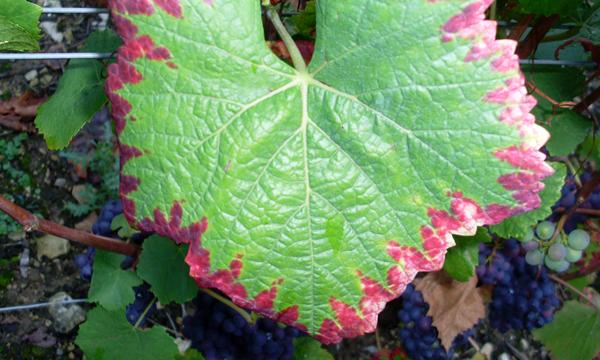 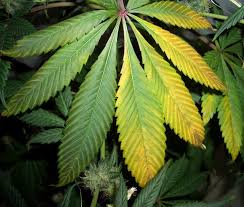 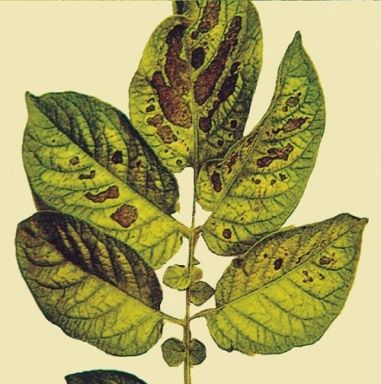 মূল্যায়ন (বাড়ীর কাজ)
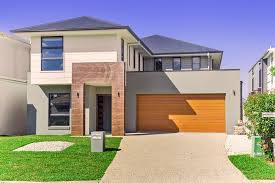 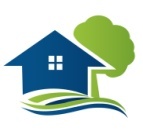 পুষ্টি উপাদানের অভাবে উদ্ভিদের স্বাভাবিক বৃদ্ধি ব্যাহত হয়েছে এরূপ কিছু উদ্ভিদ এর পাতা সংগ্রহ কর।
ধন্যবাদ
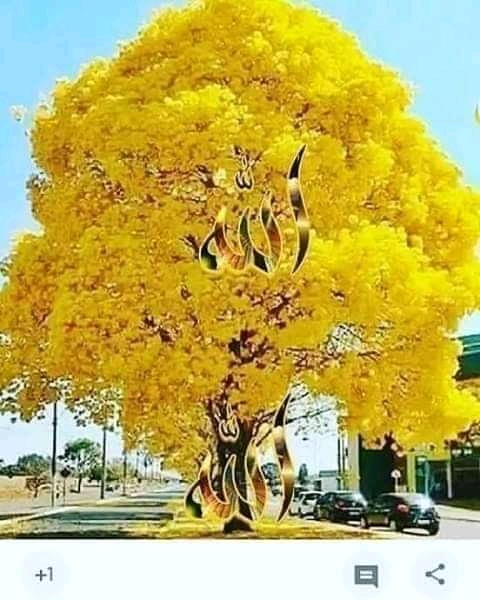